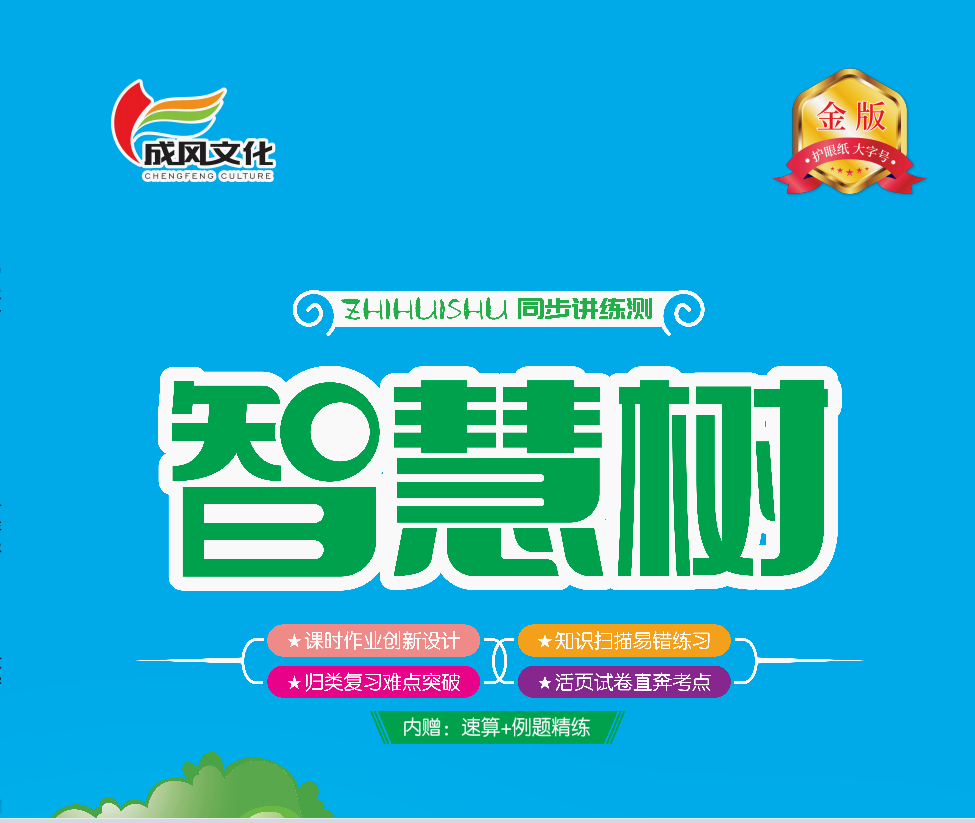 六   数量间的加减关系
第4课时   整理和复习
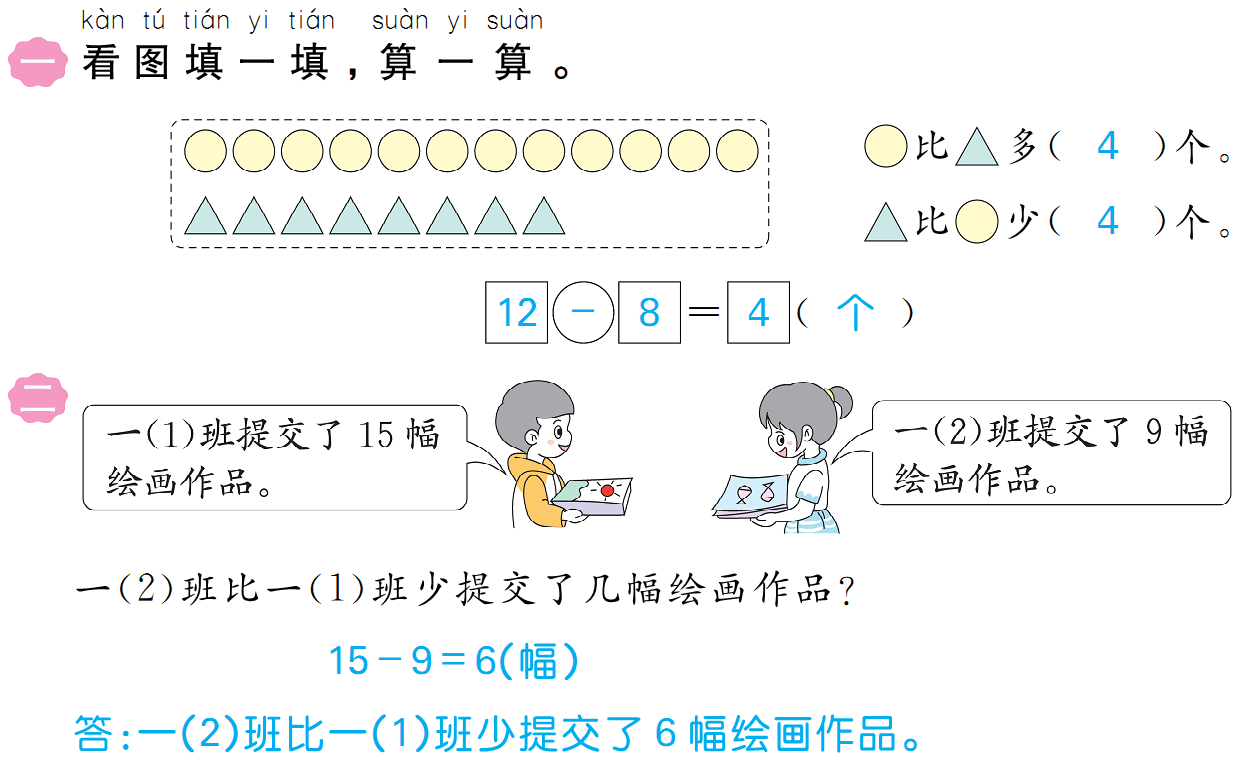 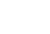 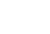 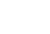 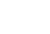 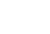 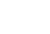 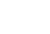 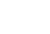 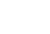 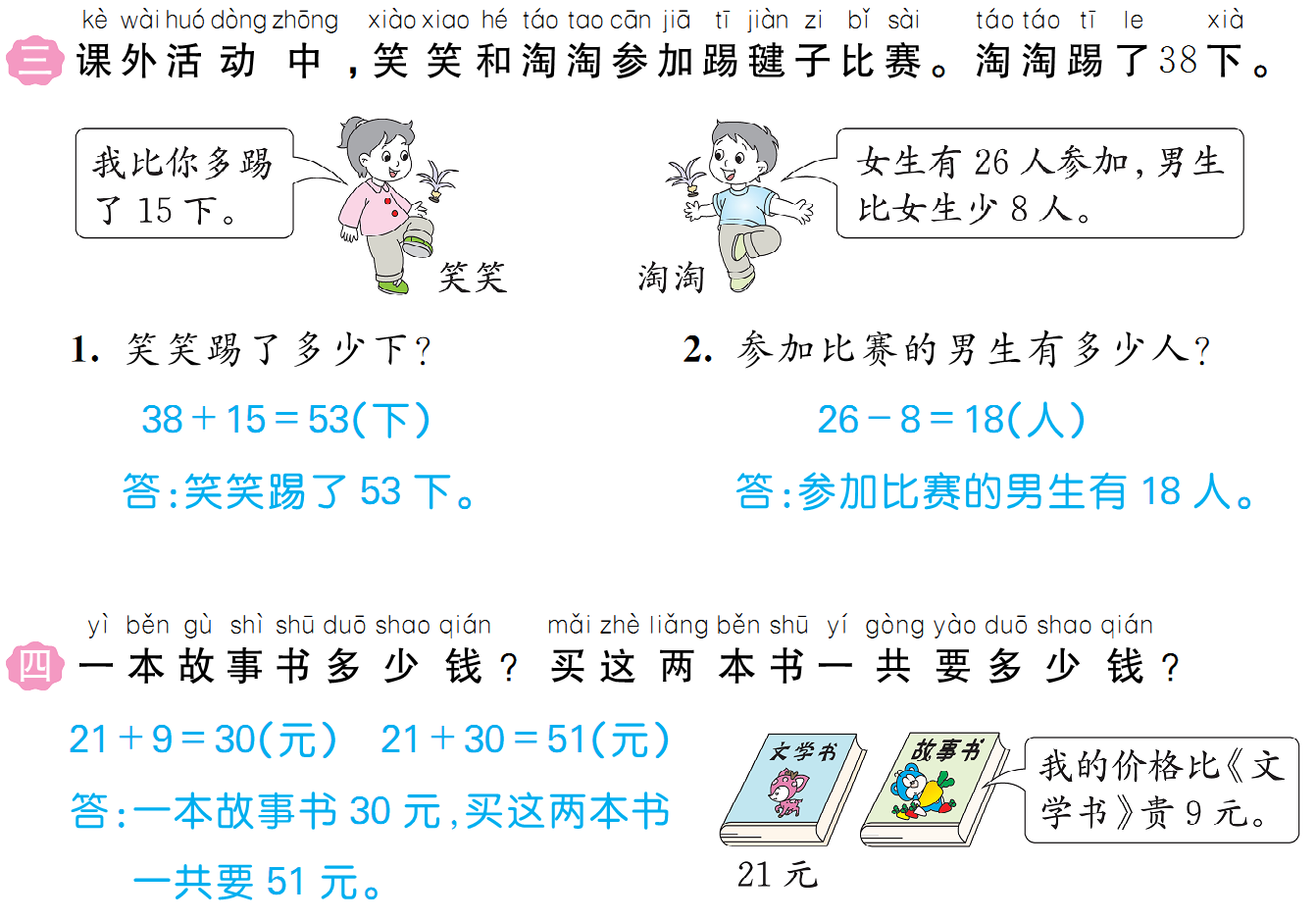 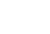 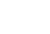 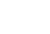 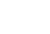 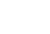 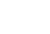 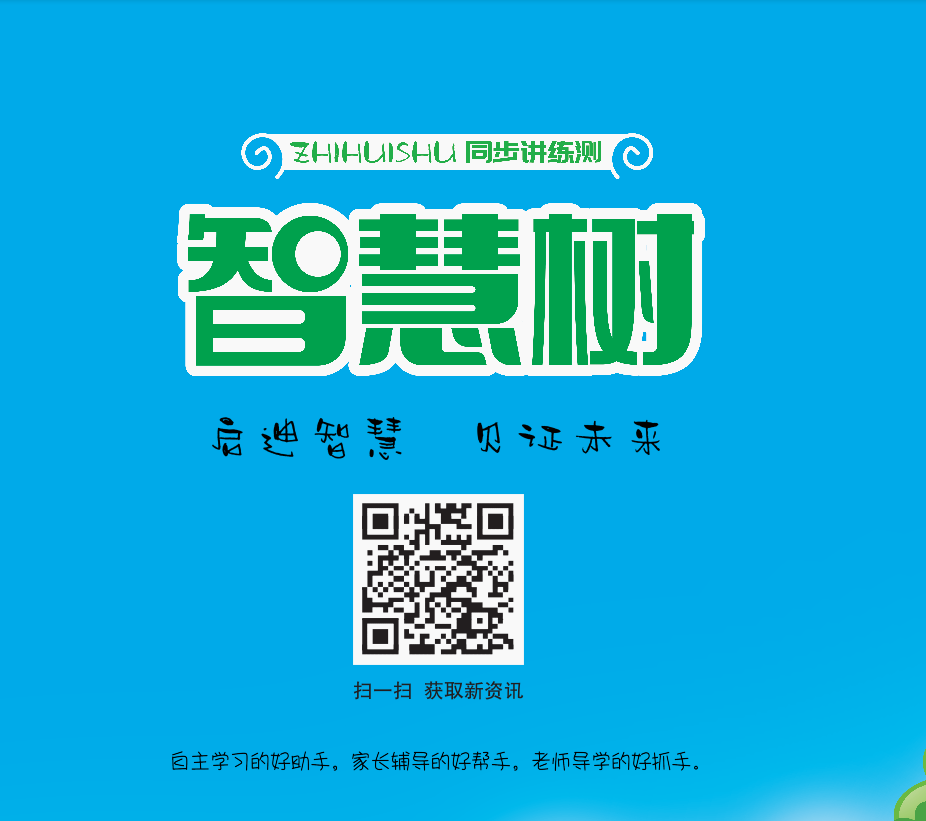 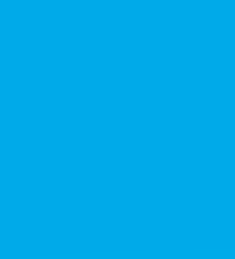